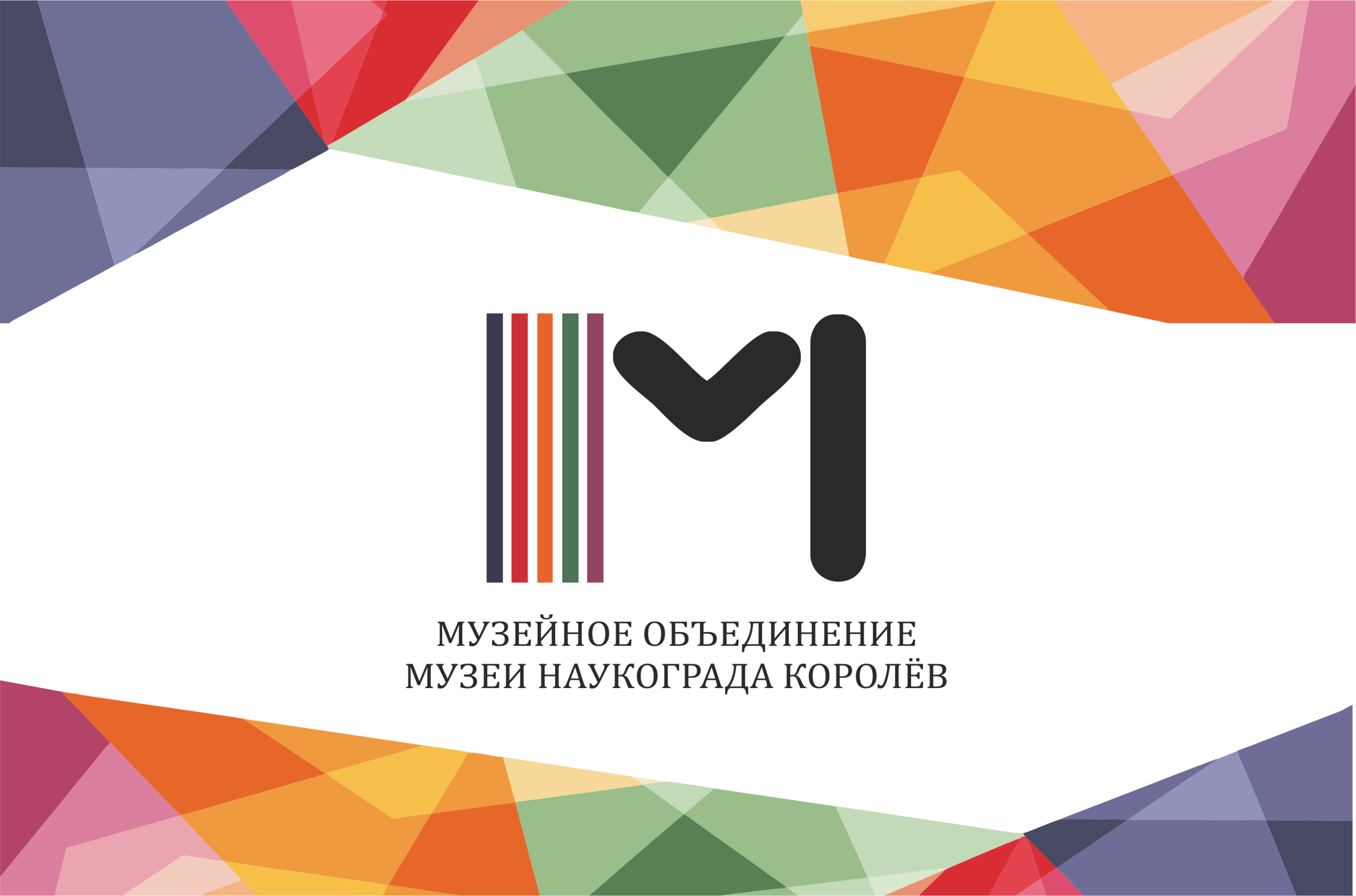 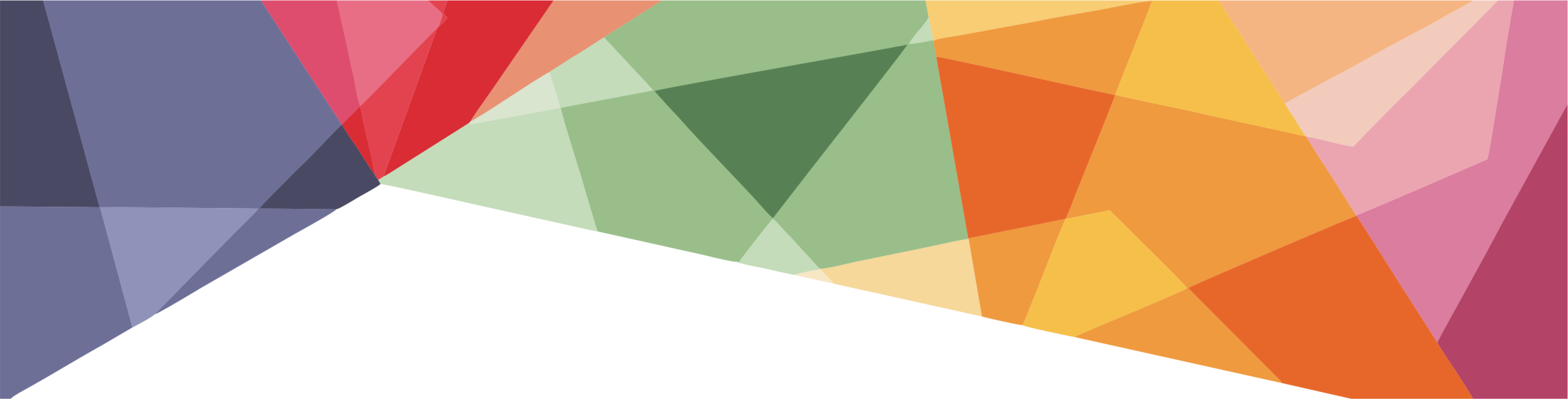 Отдел «Новейшей истории города»
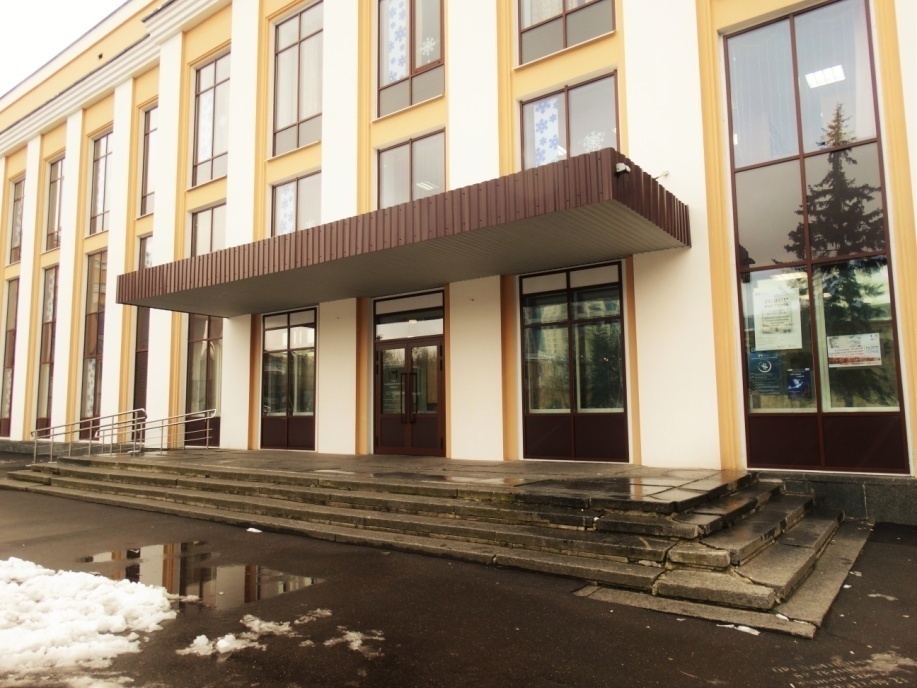 Адрес: г. Королёв, ул. Терешковой, д. 1
Телефон: +7 (495) 516-60-66
Время работы: с 1000 до 1800
             пятница с 1000 до 1900
Выходной понедельник, вторник
Последняя среда месяца – санитарный день
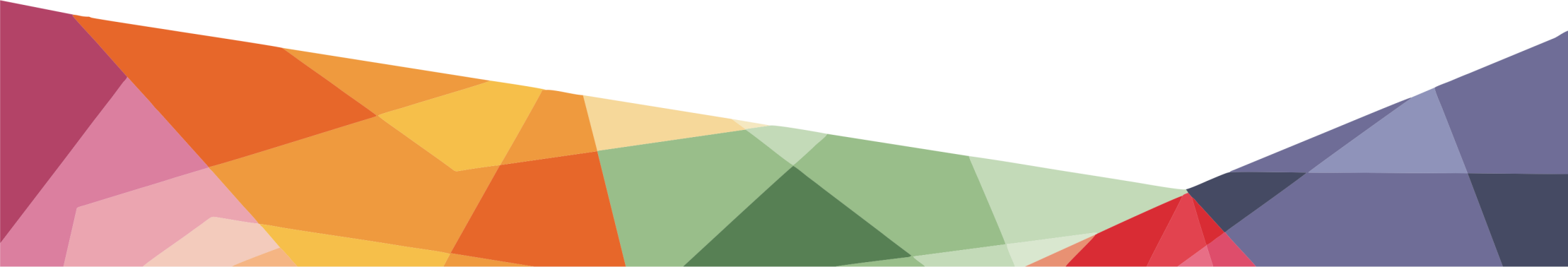 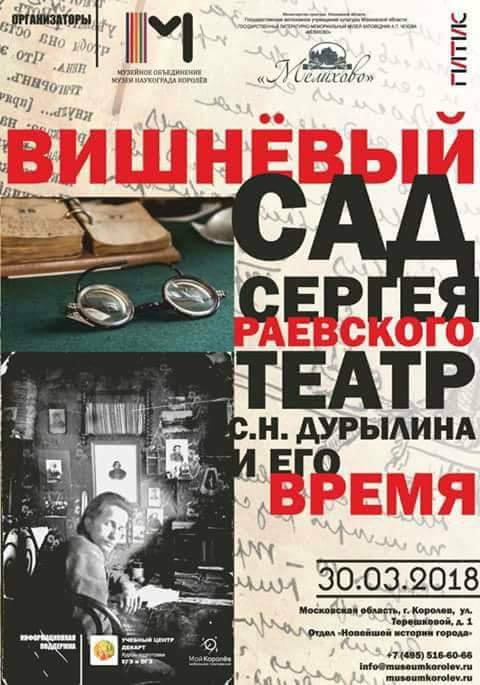 Выставка «Вишневый сад Сергея Раевского: театр С.Н. Дурылина и его время» при участии Государственного литературно-мемориального музея-заповедника А.П.Чехова «Мелихово». Информационная поддержка Государственного института театрального искусства (ГИТИС).Выставка демонстрирует уникальную коллекцию из фондов «Мемориального Дома-музея С.Н. Дурылина»: личные вещи, документы М.Н. Ермоловой, А.П. Чехова, Л. Н. Андреева, С.Н. Дурылина, Ф.И. Шаляпина, театральные программки и афиши, пригласительные билеты. Впервые в полном объёме будет представлен уникальный графический цикл выдающегося русского художника К.С. Малевича к спектаклю МХТ «Анатэма» 1909 г.; графический цикл – портретная галерея героев пьесы, выполненный автором трагедии Л.Н. Андреевым; фотографические сцены из спектакля, выполненные известным московским фотохудожником К.А.Фишером.
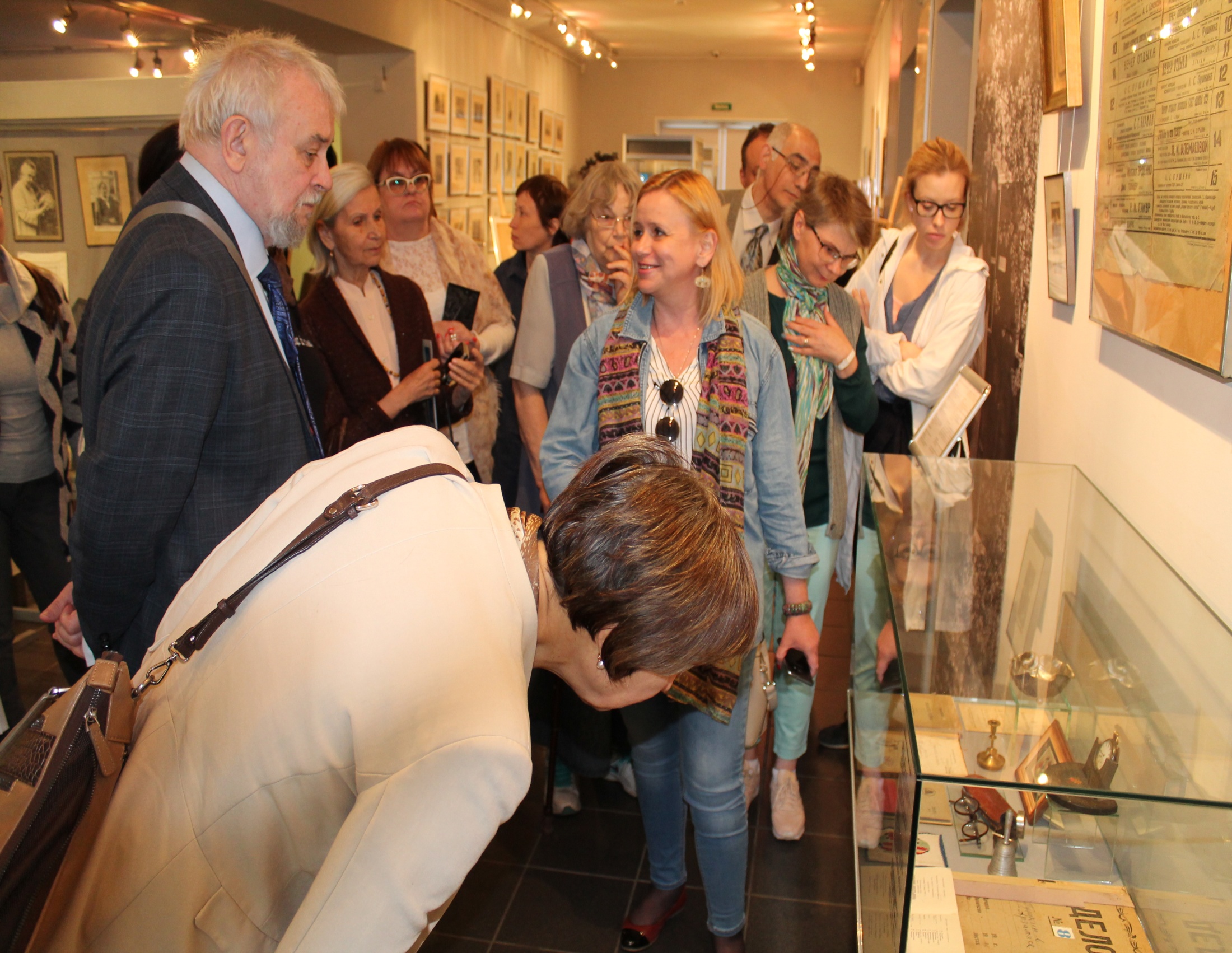 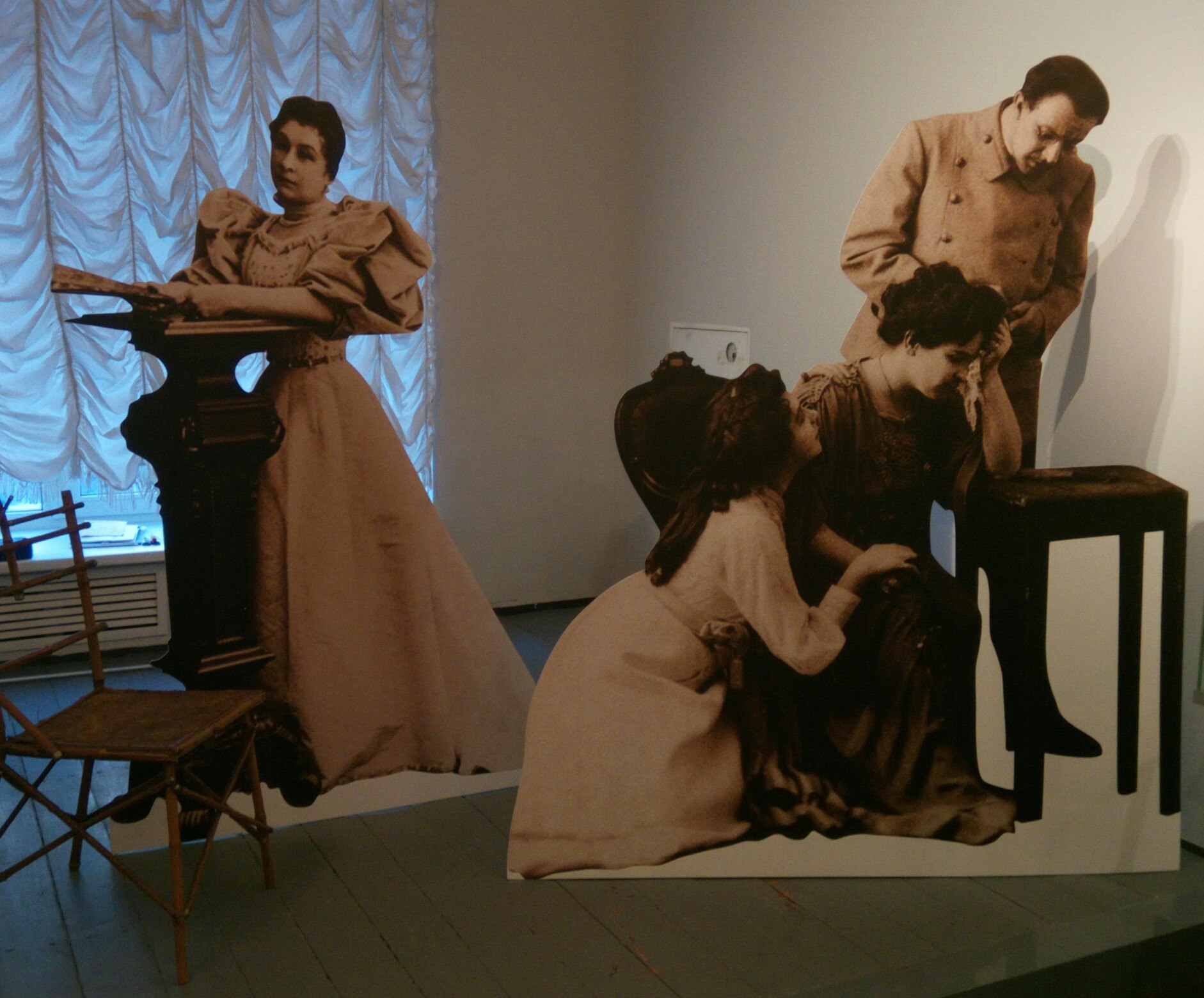 В день открытия выставки был показан спектакль по произведению Марины Цветавой – «Повесть о Сонечке». Со сцены ведется диалог со зрителем о  любви – о любви к театру, любви к другому человеку, к жизни.
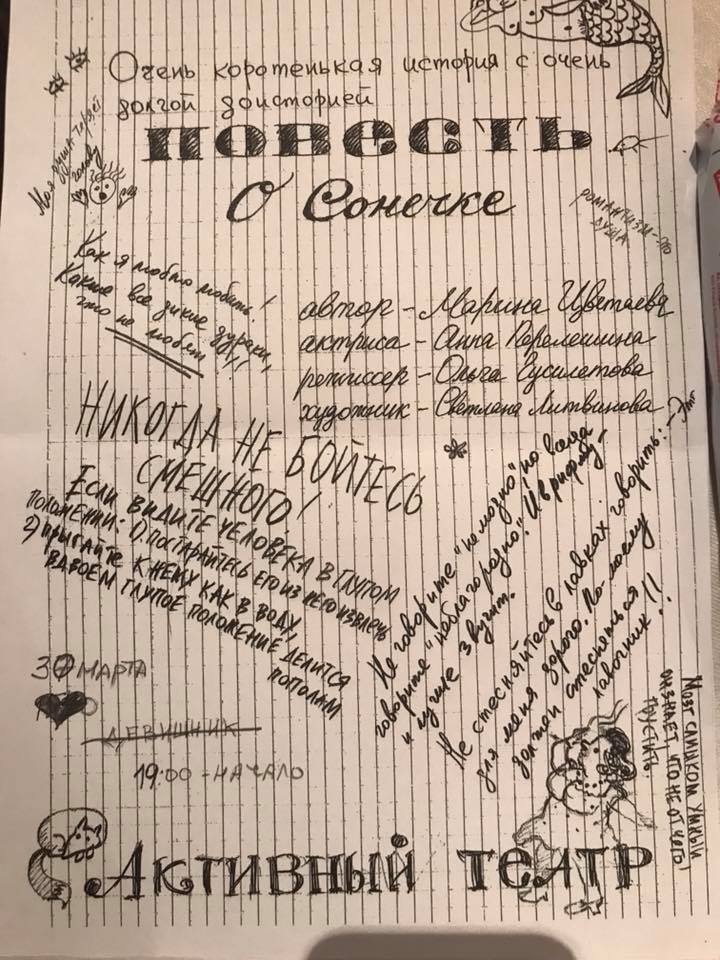 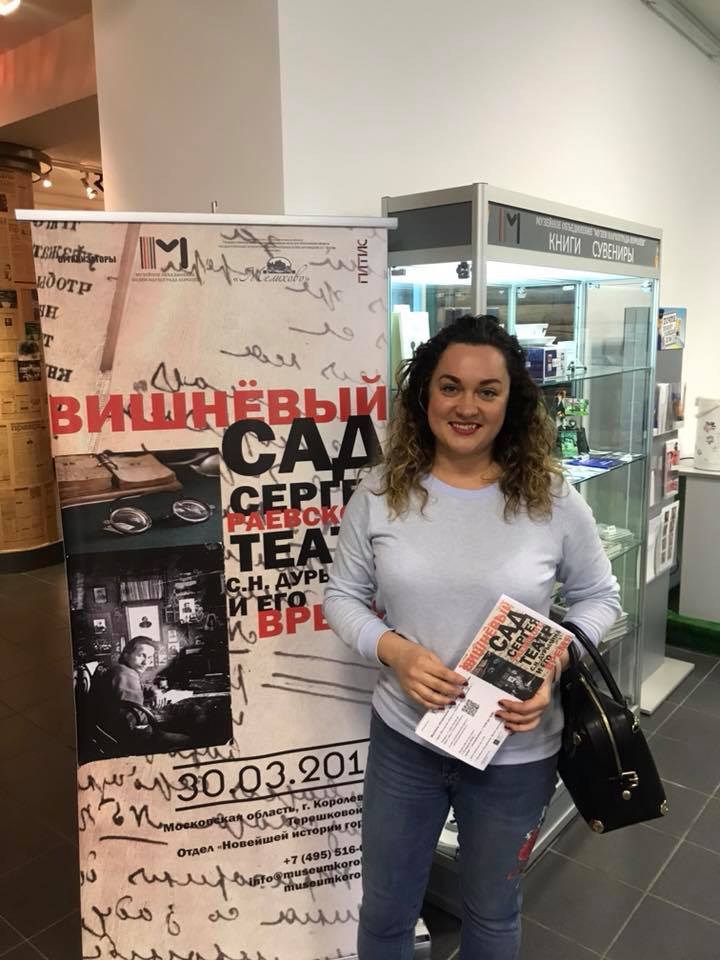 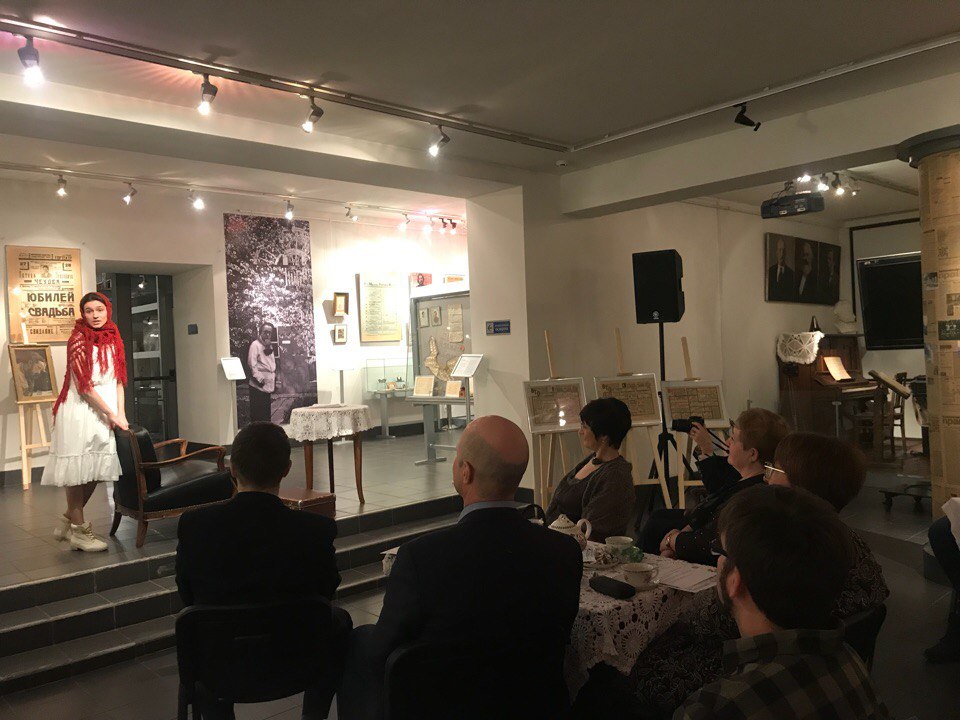 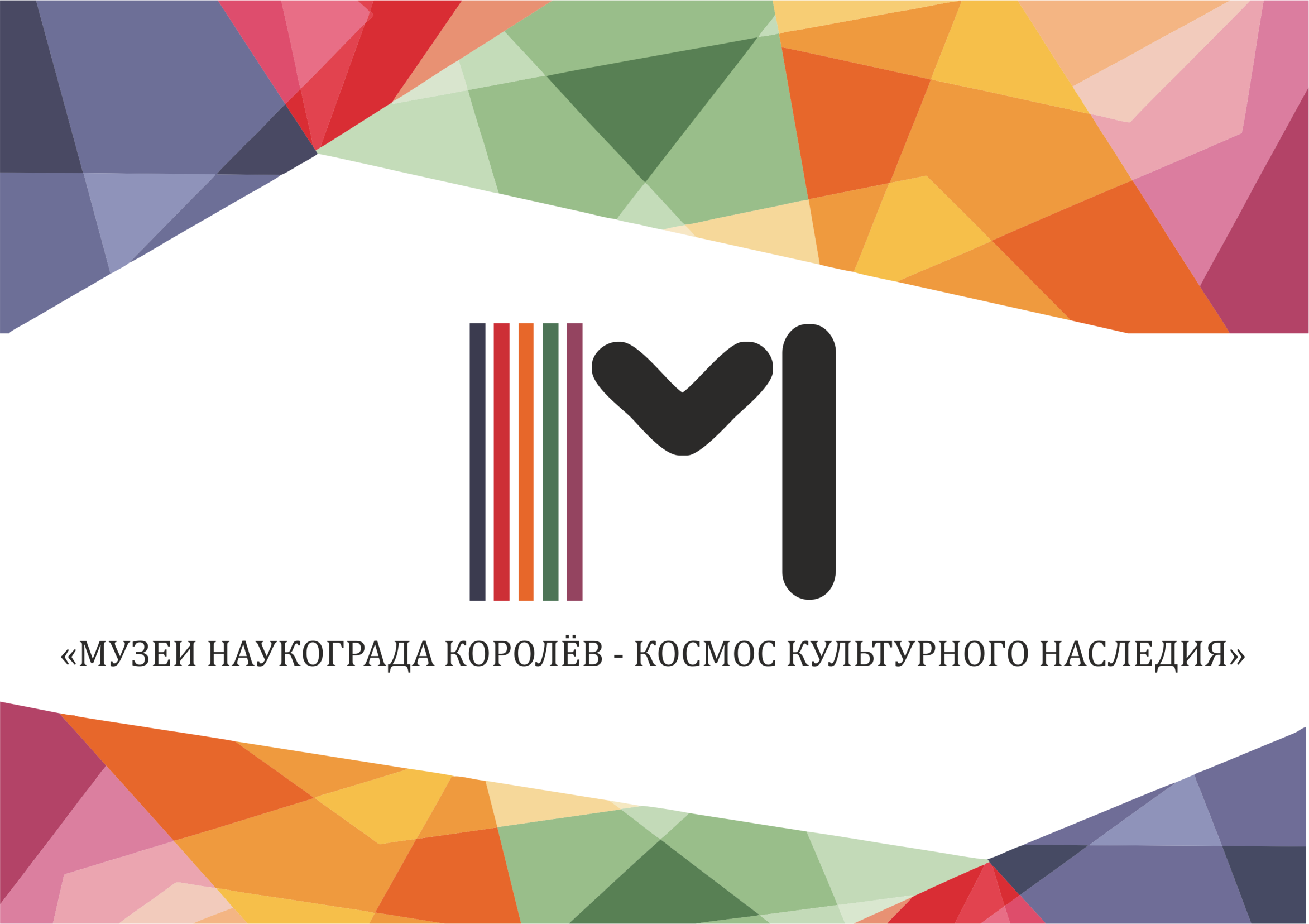